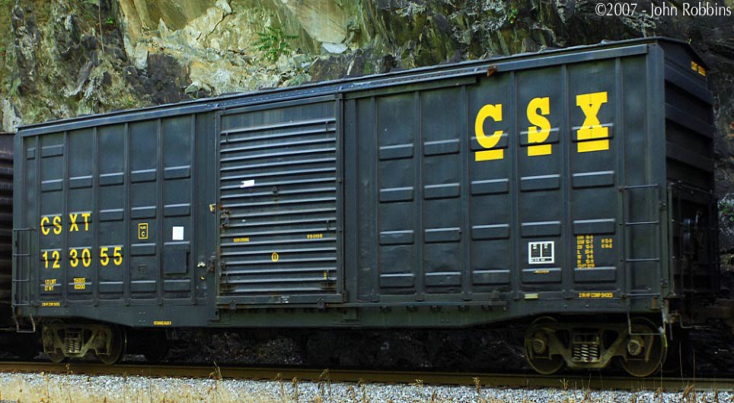 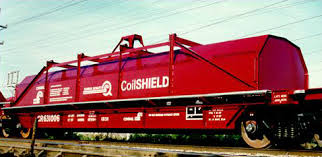 RSTAC 
May 20,2014
Equipment Review
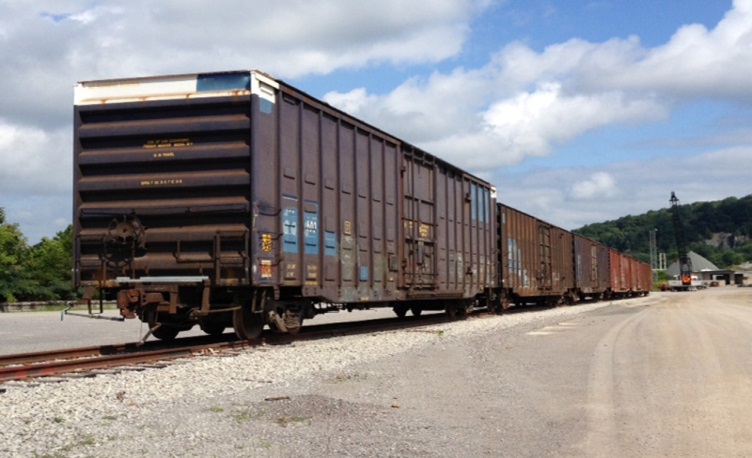 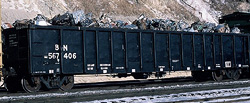 Concluding Summary                            Equipment Review                                             What the Future Holds
Continued rapid growth in goods movement with increasing infrastructure demands
Modal competition for infrastructure dollars – who’s going to pay?
Rail car equipment shortages based on demand – the role of the box car  
We’re the solution !
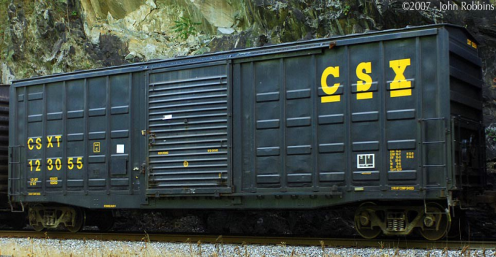 OUR FUTURE
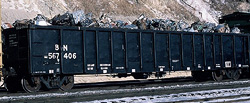 Market Level Activity
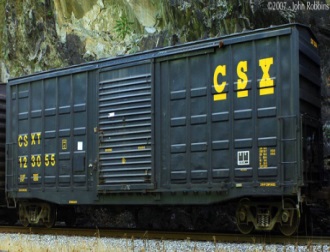 Overall freight revenue will grow by 63.6% to $1.3 trillion annually in 2024 and trucking will see its share of those revenue rise to 81% from 80.7% in 2012.
Truckload volumes will grow 3.2% through 2018 and 1.1% annually between 2019 and 2024. Less-than-truckload volume should grow 3.5% annually through 2018 and by 2.4% until 2024.
Anemic growth for rail carloads of just 1.5% through 2018 and 0.4% from 2019 through 2024 contributing to a decline in market share to 14.2% from 14.8% in 2011.
Intermodal rail will continue to be the fastest growing freight mode, growing an average of 5.1% a year until 2018 then slowing moderately to 4.8% annual through 2024.                              Source: US Freight Transportation Forecast to 2024, ATA
Freight Tonnage Modal Share
         Water : 10.3%
          Air      : .01 %
     Trucking :  68.5%           
           Rail   :   14.8
     Pipeline::  10.3
Major Modal Shifts Are In The PastDistribution of Tonnage by Mode: 2012 vs 2024
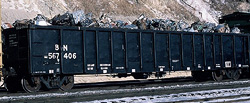 Recommendations
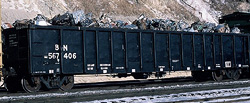 Incentivize investments in these units :                                                                         - tax credits – focused amortization                                                                                                                - attach federal & state rail freight assistance investment towards equipment where local industry is impacted  
Get creative :                                                                                                                       - view the freight market in total – look at traffic lanes and industry priorities                                                                                                                         - Railex Brochure  ( http://www.railex.com/site/  )                                                                                                                 - view these car types – especially box cars – as rolling warehouses – the issue needing a closer look : how do you fully utilize the ENTIRE inside 
Create MORE equipment guardians :                                                                            - Beneficial owners need better coordination – increase the use of pool car network  ( shippers, port authorities, more shortline railroads)                              - Service commitments from Class 1 railroads command managed equipment return activity with resulting balanced train performance                                                  - implement  financial incentives to along the supply chain to work smarter and more cooperatively
Revisit
Obama Administration’s
New Freight Transport Policy
“ Get trucks off the road”
5 goals
safety 
 economic competitiveness
state of good repairlivability
environmental sustainability
“ No longer can we think of single modes of transport ”                                                             (JOC - April 5, 2010)